UFIT Infrastructure Self-Service
Service Offerings And Changes
Virtual Machine Hosting
Self service portal
Virtual Machine Backups
Virtual Machine Snapshots
File Server Hosting
Low performance, low cost file hosting offering.
Price reductions and flexible offerings to fit your need
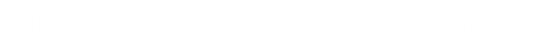 Current Customer Experience
Request ticket based
Several related tickets are manually created to fulfill: network ACLs, DNS, subnet managers, etc…
Each request is manually fulfilled
Each ticket is fulfilled as the appropriate individuals complete the tickets
Improved Customer Experience Coming Soon
Self-Service web portal
VM Resources are automatically provisioned
Several related tickets are automatically created for: network ACLs, DNS, subnet managers, etc…
Each ticket is manually fulfilled as the appropriate individuals complete the tickets
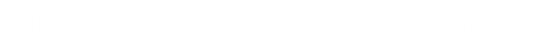 Pricing
Today
Priced based on resource blocks: 1vCPU + 2GB RAM, 80 GB disk, etc… 
Sometime soon…
Pricing based on more granular resource blocks: 1 vCPU, 1GB RAM, 1GB disk.
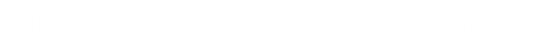 Future Features
Fully Self-Service VM provisioning
Automation of: network, ACLs, DNS, subnet managers, etc…
Self-Service for other hosting services
File, Web, Database, etc…
Creating Virtual Machines
Windows VMs through SCCM
Linux VMs through Kickstart
VM Cloning
Windows VMs through SCCM
2008 R2 or 2012 R2 Datacenter GUI
Can use UFIT managed basic Operating System Deployment (OSD) Task Sequence (TS)
Create your own CM OSD TS and collection to use for deployment.
This only works when using the UFIT SCCM service
Windows VMs through SCCM
Requires Active Directory
Will provide template Group Policy objects for these settings users can copy
Must pre-create AD object and delegate join to domain rights to UFIT service account
Must add users to local admins or remote users local groups
Remote Desktop
Must be enabled
Must permit Remote Desktop in Windows firewall
Linux VM through Kickstart
RHEL 6.x (latest version) RHEL 7 coming soon
You can use UFIT managed basic Kickstart scripts to deploy
Create your own Kickstart script available via HTTP to deploy from. You can create custom Kickstart scripts through the UFIT Red Hat Satellite service.
Linux VM through Kickstart
Deployed Fully patched
customer must update moving forward
Will remain in the generic UFIT-Hosting satellite group which will make RHEL patches and channels available
Users can optionally move the machine into their own satellite group
Cloning VMs
You can only clone your own VMs
There are no UFIT managed templates to clone from
Virtual Machine Management
Snapshots
3 concurrent snapshot maximum per VM
14 day maximum existence per snapshot
After 14 days the snapshots will be automatically deleted
Virtual Machine Management
Remote Console
You can open a console session much like vCenter using the Virtual Machine Remote Console (VMRC) application
This is a thick client installed on your machine
Destroy machine
Update VMware tools
Power Cycle, Power Off, Power On, Shutdown, Reboot
Virtual Machine Management
Re-provision will redeploy the base VM
Reconfigure
CPUs
Memory
Disk (expand and add more)
Network
Switch between entitled networks
Add/remove additional NICs
Virtual Machine Backups
Provision backup jobs
Current limitation of one job per datacenter per customer
Modify/delete jobs
Add multiple VMs to a Job
Add a single VM to Jobs
Virtual Machine Backups
Restore VMs from backup
Restore in place
Quick restore
Restore to new VM
Virtual Machine Backups
File level restoration
Windows Only
Done through File Indexing
This is an optional setting
Requires that administrator credentials for the VMs being backed up be stored in the Veeam credential store
Done through a separate web application
App aware backups: SQL, etc...
UF Hosting Self-Service
Instant self-service provisioning
 requires billing be created and verified
Self-management of deployment roles
Support users – can deploy and manage all resources within a group
Users – can deploy and manage only resources they have deployed
Management – can self-manage groups above
Can nest AD groups and manage membership through AD instead of the UF Hosting portal
Questions?